Det professionsrettede KS
FIP 2018 
Ved Brian og Mikkel
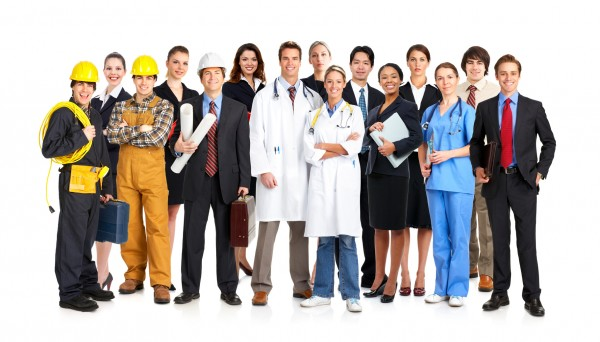 Disposition
Vi skal omkring: 
Hvorfor professionsorientering? 
Begrebsafklaring 
Model for arbejdet med professionsorientering 
De overordnede rammer 
Fagpakker og KS 
KS-forløb med professionsorientering 
SSO og professionsorientering 
TID! Hvornår og hvor meget?
1.
Hvorfor professionsrettet KS?
1) Hvorfor professionsrettet KS?
It’s the law!
§ 6. I den 2-årige uddannelse til hf-eksamen er fagligheden nært forbundet med aspekter af videnskabsfagene og samtidig med fagenes professionsrettede perspektiver. 

Uddannelsens formål realiseres således inden for en bred, almen fagrække. 

Uddannelsen skal udvikle elevernes evne til faglig fordybelse og deres forståelse af sammenhæng mellem fagene. 

Der lægges i undervisningen vægt på såvel det teoretiske som det professionsrettede, herunder fagenes anvendelse i relation til videre uddannelse og job.

						Lov om de gymnasiale uddannelser 2016
1) Hvorfor professionsrettet KS?
It’s the law!
Læreplanen for KS 2017
Faggruppen skal medvirke til, at eleverne får forståelse af egne handlemuligheder og fremtidsperspektiver, og understøtte elevernes arbejde med at udvikle løsningsforslag i forhold til almene og praksisorienterede virkelighedsnære problemstillinger. Eleverne skal tillige opnå viden om faggruppens professionsrettede perspektiver. (1.2 Formål) 

Eleverne skal kunne forklare på hvilken måde fagene kan bidrage til at øge forståelsen af virkelighedsnære problemstillinger, herunder professionsrettede problemstillinger (2.1 Faglige mål) 

Dele af undervisningen inddrager problemstillinger, der knytter sig til professionsområder, hvor der anvendes viden fra fagene. (2.2 Fagligt indhold) 

Undervisningen skal tillige belyse faggruppens professionsrettede perspektiver (3.1 Didaktiske principper)
1) Hvorfor professionsrettet KS?
Det er en del af dannelsen!
Steen Beck er med modellen her inspireret af Tønnesvang og Hedegaards definition af dannelse som: 
	”kvalificeret selvbestemmelse”
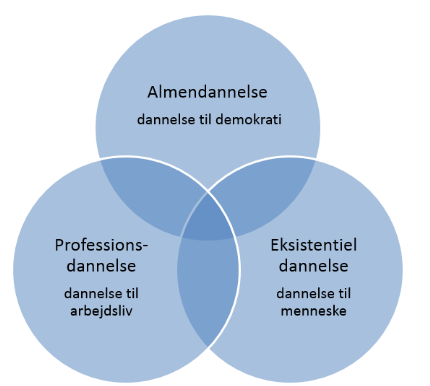 Lars Geer Hammershøj om ”Professionsdannelse”: 
Arbejdsduelighed, interesse, virksomhedsforståelse, værdier, dømmekraft, arbejdspladssocialisering, selvstændighed, forskningsetik, handlekompetence, faglige, sociale og personlige kompetencer, lyst til at lære, kritisk sans, kreativitet og innovation.
                       Kilde: http://www.danskegymnasier.dk/dannelse-har-aldrig-vaeret-vigtigere/
1) Hvorfor professionsrettet KS?
KS handler om samfundet! 
Faggruppen giver grundlæggende indsigt i samspillet mellem den historiske, samfundsmæssige og kulturelle udvikling lokalt, nationalt og globalt, både hvad angår tilværelsestolkning, de grundlæggende livsvilkår samt individers udfoldelses- og handlemuligheder. (læreplanen 1.1. Identitet)
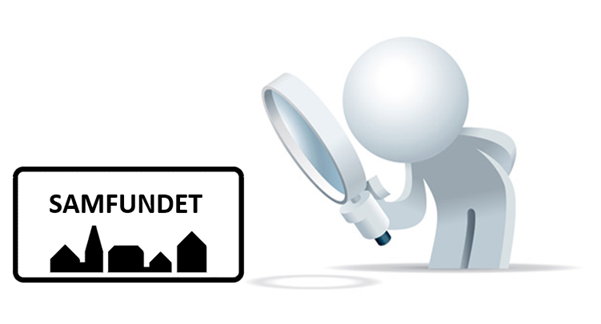 1) Hvorfor professionsrettet KS?
Motivation! 
Undervisning baseret på virkelige (fx professionsrettede) problemstillinger/cases fremmer: 
Engagement 
Læring 
Kompetencer 
Beslutningstagning 
Refleksion
Forskning har vist, at den case-baserede undervisning dels kan fremme studerendes engagement, læring og kompetencer i forhold til at analysere, reflektere og tage beslutninger, dels har den vist sig egnet til at forberede studerende til den komplekse virkelighed”
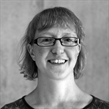 Kilde: Caroline Schaffalitzky de Muckadell: “Casebaseret undervisning” i Dansk Universitetspædagogisk Tidsskrift årgang 8, nr. 14 2013
2.
Begrebsafklaring
2) Begrebsafklaring
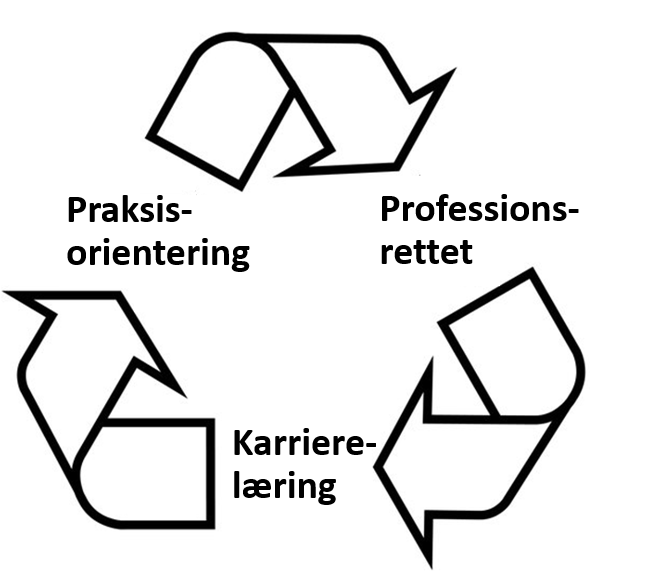 2) Begrebsafklaring
A) Praksisorientering 
Definition: ”Undervisning orienteret mod praksis” 
Dvs. de kompetencer, der læres i undervisningen, bruges i en praksis
Faget
ANVENDELSE AF KOMPETENCE
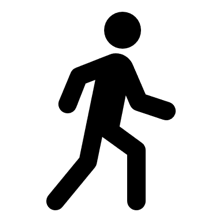 PRAKSISRUM HVOR KOMPETENCEN UDFOLDES
Faggruppen
Professioner/erhverv
”forklare på hvilken måde fagene kan bidrage til at øge forståelsen af virkelighedsnære problemstillinger, herunder professionsrettede problemstillinger” (Læreplanen, faglige mål)
”almen livspraksis”
2) Begrebsafklaring
B) Professionsrettet undervisning
Hvad? 
Hvorfor? 
Hvordan?
2) Begrebsafklaring
B) Professionsrettet undervisning
Hvad? 
Hvorfor? 
Hvordan?
Tilrettelæggelse af den daglige undervisning med et øget fokus på professioner og erhvervsområder
Kobling mellem det teoretiske og det praktiske 
Fokus på fagenes anvendelse i videre uddannelse og jobs
2) Begrebsafklaring
B) Professionsrettet undervisning
Hvad? 
Hvorfor? 
Hvordan?
Formålet varierer efter hvem man spørger:
Politikerne: Dygtigere og mere målrettede elever 
Virksomhederne: Kompetente ansatte, der kan koble teori og praksis
Skolen: Relation til lokalsamfundet 
Læreren: Understøtte læring m.m.  
Eleverne: Motivation
2) Begrebsafklaring
B) Professionsrettet undervisning
Hvad? 
Hvorfor? 
Hvordan?
Eleverne skal møde verden! 
Men det kan ske på mange forskellige måder: 
“Ud af huset”-aktiviteter (praktik, ekskursion, besøg, samarbejde osv.) 
“Ind i huset” aktiviteter (foredrag, workshops osv. På skolen) 
“I undervisningen” aktiviteter (tekst, TV osv. med fokus på praksis)
2) Begrebsafklaring
B) Professionsrettet undervisning
Spanget og Svejgaard:
POINTE: PROFESSIONSRETTET HF KRÆVER IKKE ”UD AF HUSET”-AKTIVITETER HELE TIDEN!
Simpel
Kompleks
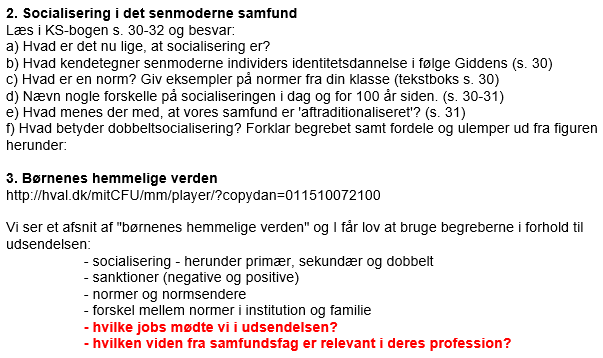 Begreber/teori om identitetsdannelse, socialisering, normer, dbl.soc. osv.
Case: TV-udsendelse der følger arbejdet i en børnehave
Anvendelse : Brug af teori/begreber på udsendelse
Refleksion omkring karriere/profession
2) Begrebsafklaring
C) Karrierelæring 
Evne til at reflektere over egne muligheder og træffe valg om egen fremtid i forhold til både et studie-, karriere- og personligt perspektiv
CEFU’s karrierelæringsmodel:
Viden om og erfaringer med uddannelse, fag og job 
Viden om og erfaringer med ”mig” (interesser, styrker, samarbejdsevner) 
Erfaringer med mine handlinger og beslutninger (valgstrategi osv.)
2) Begrebsafklaring
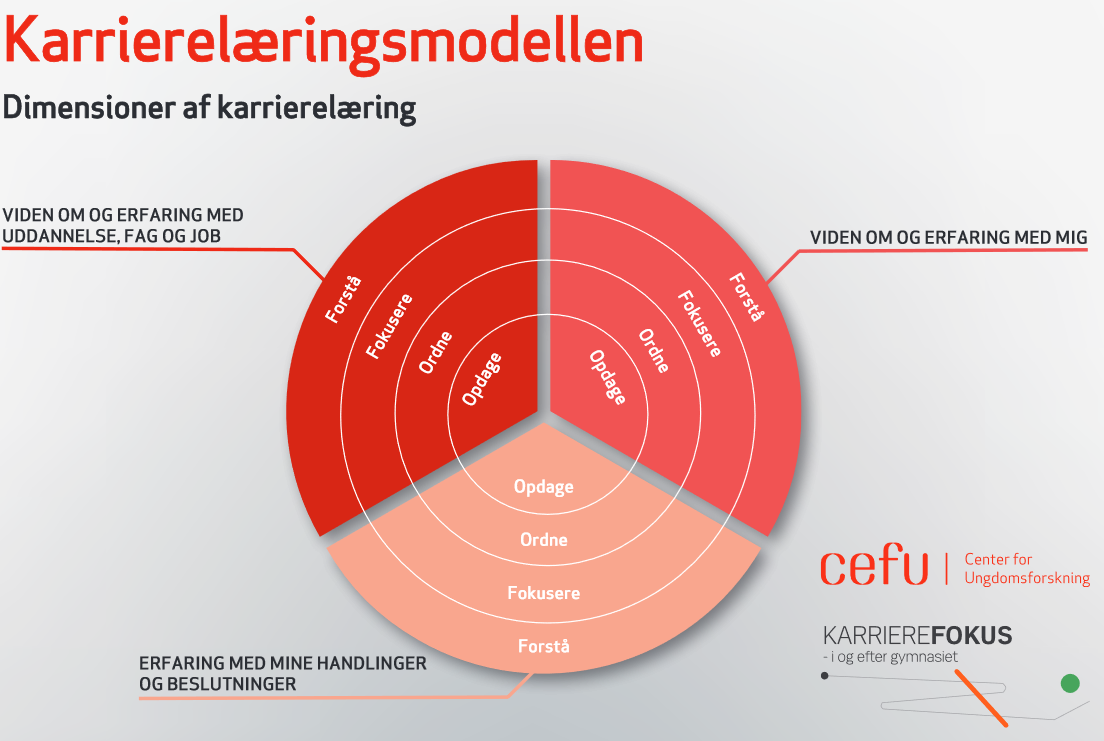 3.
Planlægning af professionsrettet undervisning
3) Planlægning af professionsrettet UV
Min baggrund 
Snart 11 års erfaring med “anvendelsesorientering” på HF (nu er ordet erstattet med professionsrettet og praksisorienteret) 
Snart 11 års erfaring med at gøre det mindre godt…
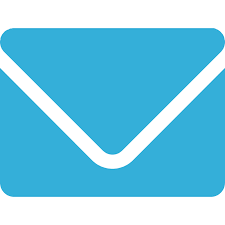 En typisk mail: 

Kære Danske Bank 
Jeg er lærer på Tønder Gymnasium. Jeg vil gerne med min samfundsfagsklasse 2.m besøge jer for at høre om jeres arbejde, samt om baggrunden for finanskrisen. Kunne det måske lade sig gøre? 
Mvh
Mikkel
3) Planlægning af professionsrettet UV
Min baggrund 
Snart 11 års erfaring med “anvendelsesorientering” på HF (nu er ordet erstattet med professionsrettet og praksisorienteret) 
Snart 11 års erfaring med at gøre det mindre godt…
En typisk opsamling 

Hej 2m. 
Hvad synes I om besøget i Tønder Bank… 
Kan vi bruge nogle af begreberne fra vores forløb om “det gode samfund” i forhold til det, de sagde i banken…
Er der nogle spørgsmål til noget af det, han fortalte i banken…
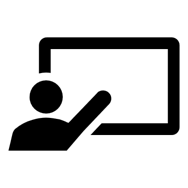 3) Planlægning af professionsrettet UV
Min baggrund 
Snart 11 års erfaring med “anvendelsesorientering” på HF (nu er ordet erstattet med professionsrettet og praksisorienteret) 
Snart 11 års erfaring med at gøre det mindre godt…
REFORMEN AF HF MED PROFESSIONSORIENTERING OG KARRIERE-LÆRING = BEHOV FOR EN MERE SYSTEMATISK TILGANG!
Problemet: 

Ofte blev det ikke gjort klart…
Hvad eleverne skulle forvente (forud for besøget) 
Hvad elevernes rolle var (under besøget) 
Hvad oplægsholderens rolle var (under besøget) 
Hvad udbyttet skulle være (efter besøget)
3) Planlægning af professionsrettet UV
Et bud på en model
Foredrag 
Virksomhedsbesøg 
Projekt 
Praktik 
Osv.
Refleksioner før
Refleksioner efter
Elevernes refleksion i forhold til karriere-læring
Elevernes faglige refleksion
Præsentation for eleverne
Indledende overvejelser
3) Planlægning af professionsrettet UV
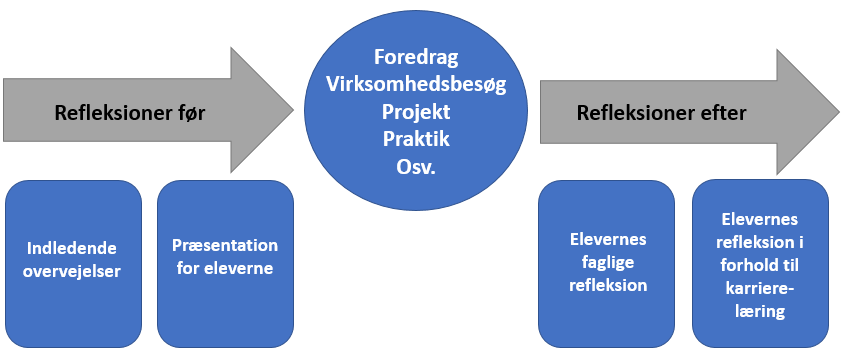 A) Indledende overvejelser 
Overvejelser i planlægningsfasen om ting som
hvad er formålet? (fagligt og i forhold til karrierelæring)
I hvilken faglig sammenhæng skal det indgå?
Hvordan skal eleverne forberedes til besøget?
Hvad skal elevernes rolle være under besøget?
Hvad skal oplægsholderens rolle være?
Hvad skal udbyttet være efter besøget?
osv.
POINTE: PROFESSIONS-RETTETHED SKAL GIVE MENING I FORHOLD TIL UV!
3) Planlægning af professionsrettet UV
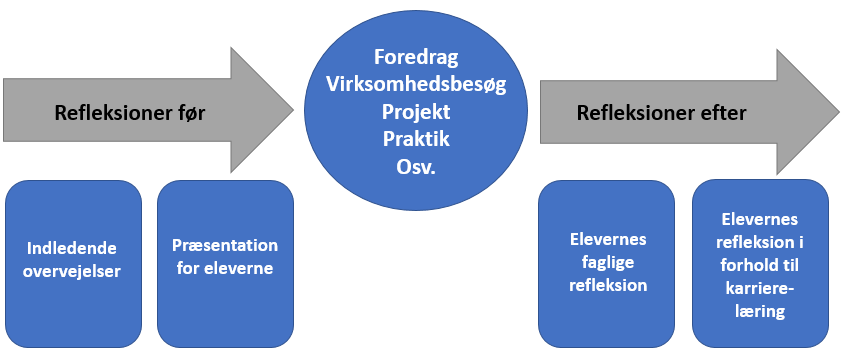 B) Præsentation for eleverne 
Induktiv tilgang
Hvad er problemet/spørgsmålet, som vi skal have løst/besvaret? 
Hvordan kan de involverede professioner tænkes at bidrage?
Klæde eleverne på til ”mødet” 
Hvad skal vi forvente?
”Hvad skal vi have ud af det?” (case?)  
Forberede spørgsmål
Forventninger til deltagelse 
Osv.
3) Planlægning af professionsrettet UV
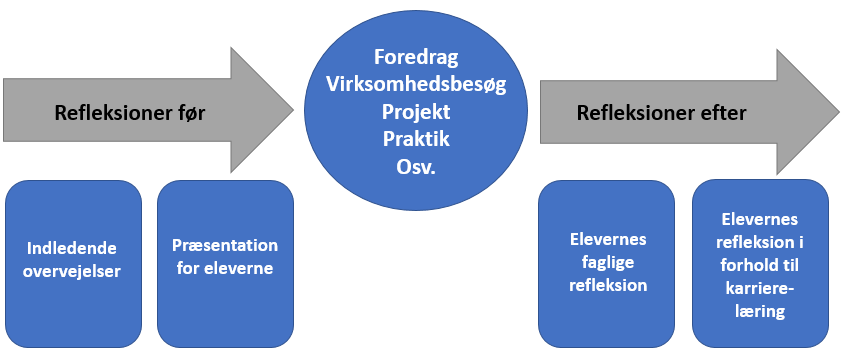 C) Mødet med professioner
Det praktiske
Kan eleverne lytte til et oplæg?
Fange centrale pointer? 
Tage noter? 
 Det faglige
Passer det ind i forløbet? 
Har man forberedt den eksterne aktør i forhold til viden, teori og begreber, som eleverne kommer med? 
 Det formidlingsmæssige 
Rammer det planlagte møde elevgruppen? 
Det beroligende 
Det er ok, at man ikke forstår alt!
3) Planlægning af professionsrettet UV
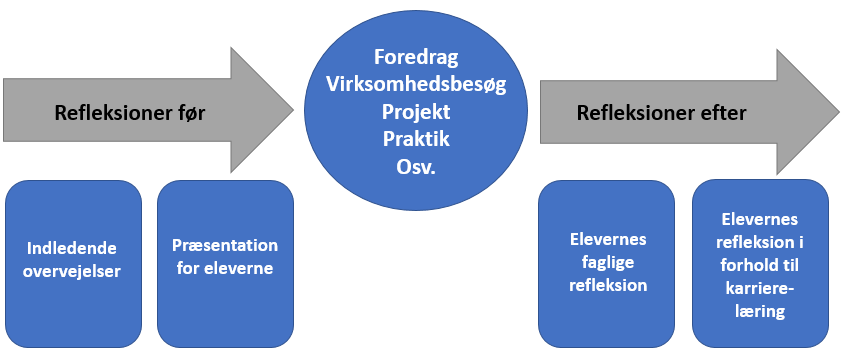 D) Faglig refleksion 
Jo bedre eleverne er klædt på inden, desto mere får de rent fagligt ud af det
Mulige øvelser:
Evalueringsskema (se næste slide) 
Modsatrettet tekst 
Arbejde med case (hvis man har opstillet en) eller besvare problemstillinger
3) Planlægning af professionsrettet UV
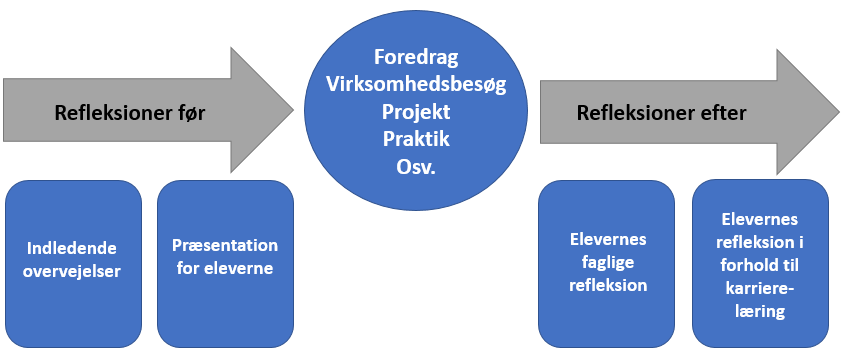 E) Refleksion i forhold til karrierelæring
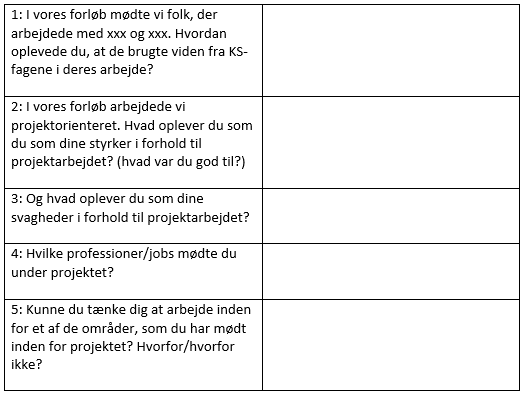 3) Planlægning af professionsrettet UV
En bedre mail
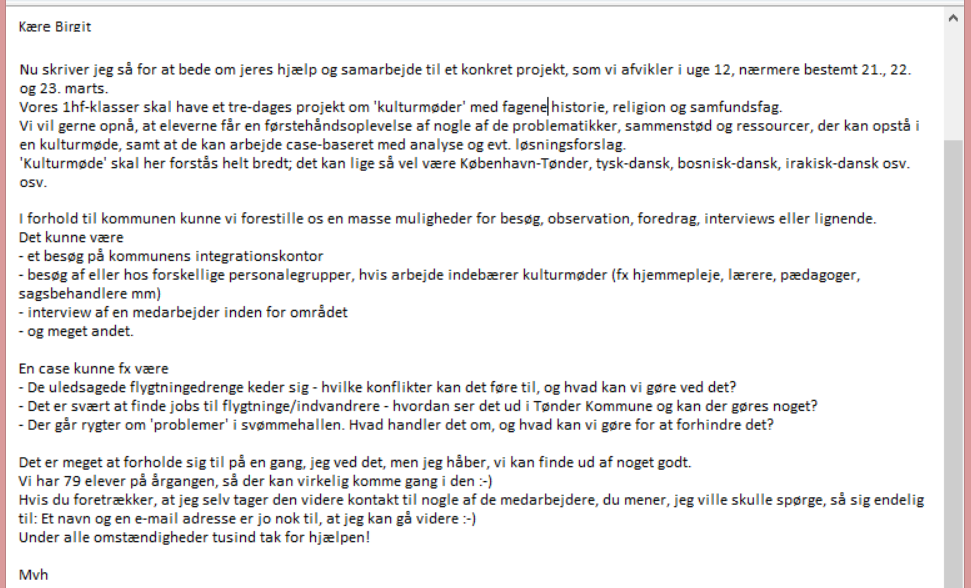 Beskrivelse af vores projekt
Formål med projektet
Konkrete forslag til aktivitet
Mulige cases
Rammerne for projektet
4.
De overordnede rammer
4) De overordnede rammer: 1.hf
KS-projekt: Kulturmøde i Tønder
Case-arbejde med inddragelse af professioner i Tønder, der arbejder med integration, kulturmøde osv.
Idræt på besøg ved militæret
NF-projekt om “rensningsanlæg”
POINTE: 
DER ER MANGE FAG OM AT LØFTE OPGAVEN!
Professions-dag: 
sygeplejerske/sundhed
Kommunikation og medier 
Undervisning/lærer 
Politi 
Psykolog 
Lifeskills
Valg af fagpakke
4) De overordnede rammer: 2.hf
3-5 projektdage/praktik
POINTE: 
PROFESSIONSRETTET UNDERVISNING ER UNDTAGELSEN – IKKE REGLEN!
3-5 projektdage/praktik
I samarbejde med Erhvervsakademi eller Professionshøjskolerne
SSO – mulighed for at arbejde professions-rettet
4) De overordnede rammer
Praktik og professionsdage
I forhold til at inddrage professioner har vi i Tønder opbygget et stort netværk, som vi kan trække på: 
Tidligere elever (fortælle om at flytte hjemme fra, tage uddannelse, jobs osv.)
Politi (foredrag + praktikpladser) 
Sundhed (foredrag, deltagelse ved professionsdag, besøge sygeplejeudd.) 
Flymekaniker (praktik) 
Skoler (foredrag, besøg, mini-praktik)
Studiepraktik 
Osv. 
Vi har ikke praktikpladser til alle
4) De overordnede rammer: Life Skills
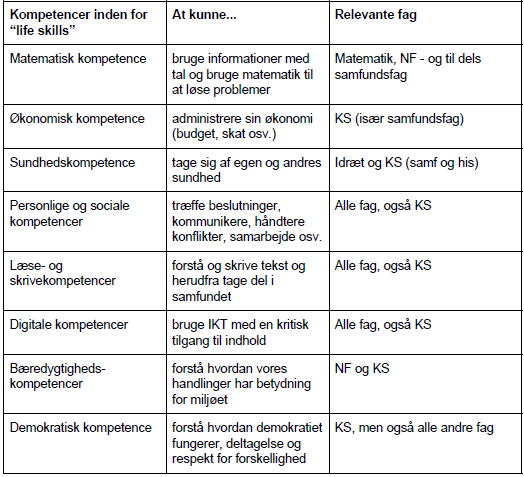 Life Skills og professionsrettet KS? 
Life Skills omfatter en lang række kompetencer 
Og en lang række af disse er nødvendige i forhold til at have et arbejde 
Eksempler
Øvelse med Brian
5.
Fagpakkerne og KS
5) Fagpakkerne og KS
Fagpakker – går KS fri?
1.hf ingen fagpakker
2.hf kun med ½ år og mere fokus på eksamen end professioner

Men…
1.hf: mulighed for at arbejde bredt med professionsorientering 
2.hf: projekt, praktik og SSO
5) Fagpakkerne og KS
Fagpakker på Tønder Gymnasium
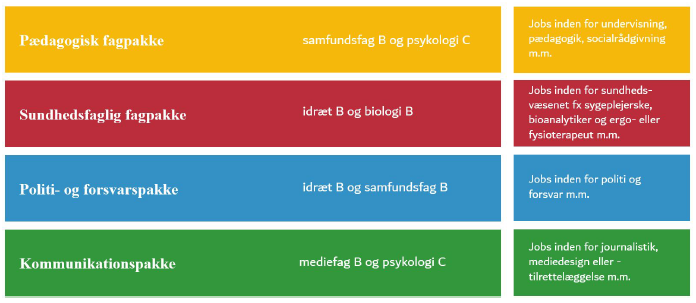 5) Fagpakkerne og KS
Fagpakker på Tønder Gymnasium
KS kan tone mod fagpakkerne ved:
Praktik 
Projekter/case-arbejde  
Ekskursion
Tema for forløb
Foredrag 
Eksempler i undervisningen
”Bøvl-skala”
5) Fagpakkerne og KS
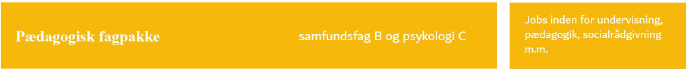 Aktiviteter
Foredrag/undervisning med lærer og/eller pædagog (alle fag, professionsdag)
Praktik (hf-ansvarlig leder) 
Ekskursion (alle fag, dog især nf, ks, da) 
Undervisning i KS: 
Det gode samfund (velfærdsstaten)
Kulturmøde (fx i skole eller institution)
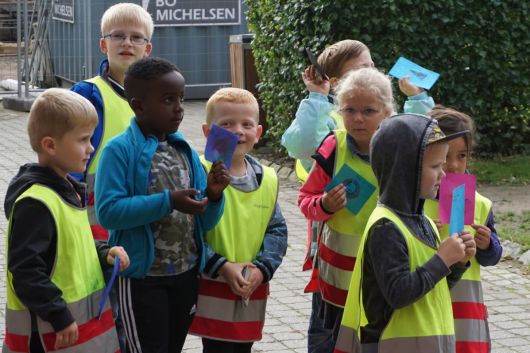 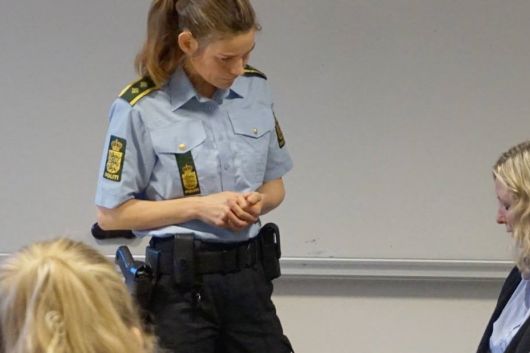 5) Fagpakkerne og KS
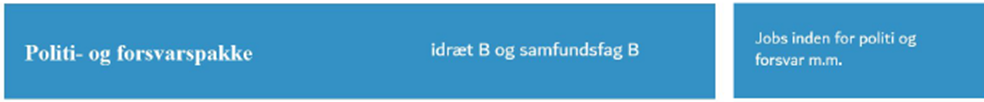 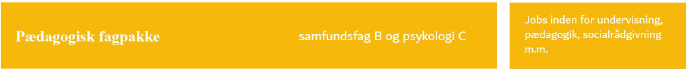 Aktiviteter
Foredrag/undervisning med politibetjent og/eller soldat (da/ks)
Praktik (hf-ansvarlig leder) 
Ekskursion (idræt hos militæret) 
Undervisning i KS: Kriminalitet (magtens tredeling, årsager til kriminalitet, ideologi og syn kriminalitet og straf, etik osv.)
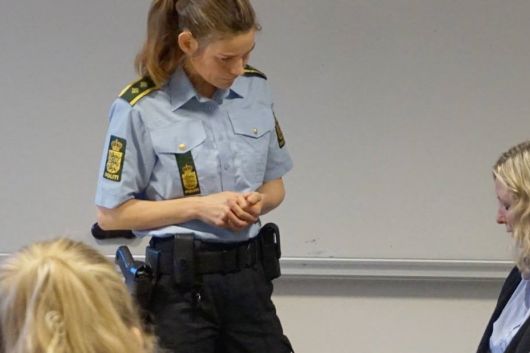 6.
Professionsrettede KS-forløb
6) KS-forløb med professionsorientering
Et eksempel: ”Kulturmøde i Tønder”
Placeret i 1.hf
Første flerfaglige forløb
Placeret før valg af fagpakke
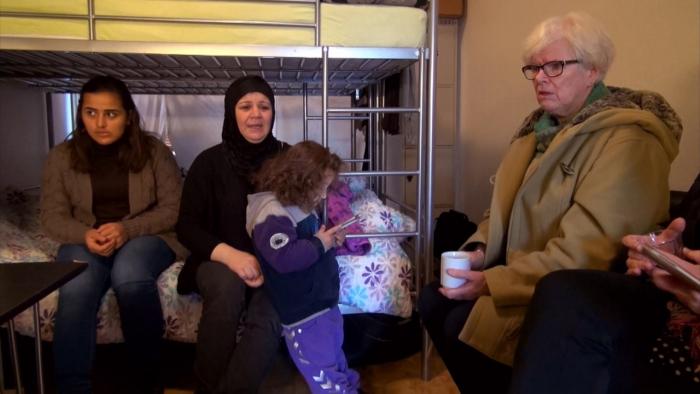 Fra udsendelsen ”Da krigen kom til Toftlund” på dr1
6) KS-forløb med professionsorientering
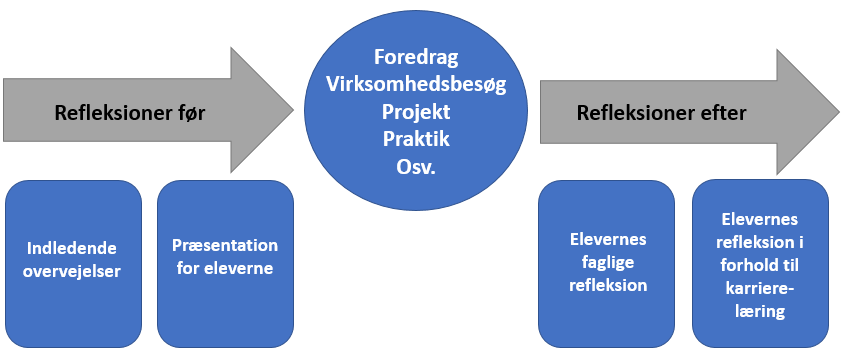 A) Indledende refleksioner: 
Formål: præsentere forskellige fag og professioner i forhold til valg af fagpakke 
Relevans for undervisningen: belyse kulturmødet med relevans for alle tre fag 
Arbejdsform: Projektorienteret med fokus på metode og formidling 
Motivation
Styring (høj/lav)
Osv.
6) KS-forløb med professionsorientering
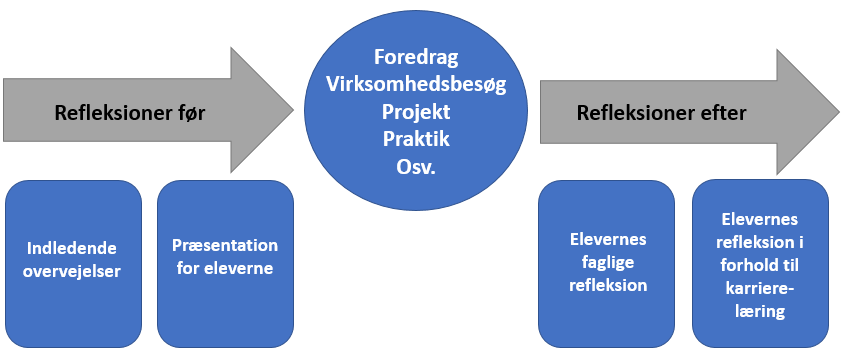 B) Præsentation for eleverne 
Undervisningen i de tre fag: Se næste slide
6) KS-forløb med professionsorientering
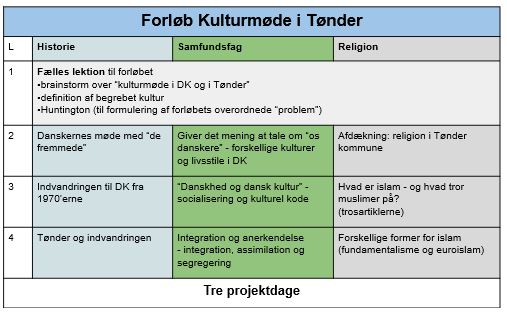 6) KS-forløb med professionsorientering
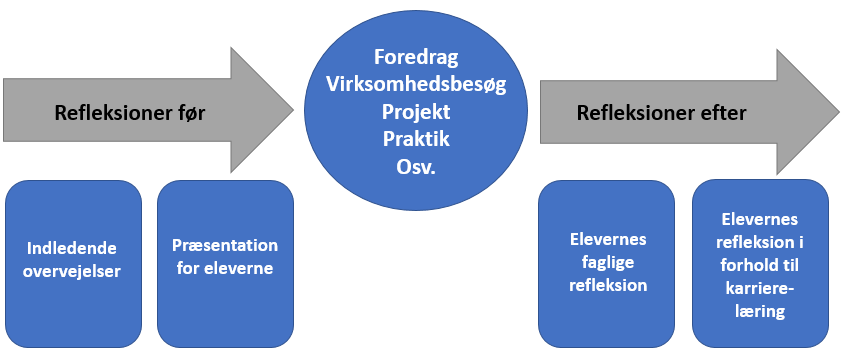 B) Præsentation for eleverne 
Undervisningen i de tre fag: Se næste slide
Fælles introduktion: fælles afsæt for at markere, at der arbejdes flerfagligt i forløbet 
 Beskrivelse af projektet med klare krav til:
Forventet produkt 
Udbytte af møde med professioner 
Brug af metoder
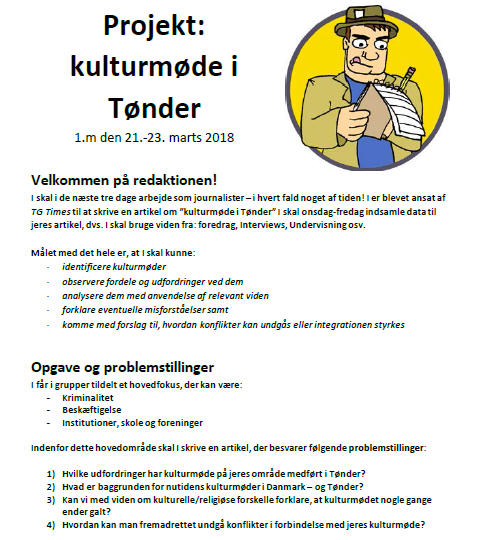 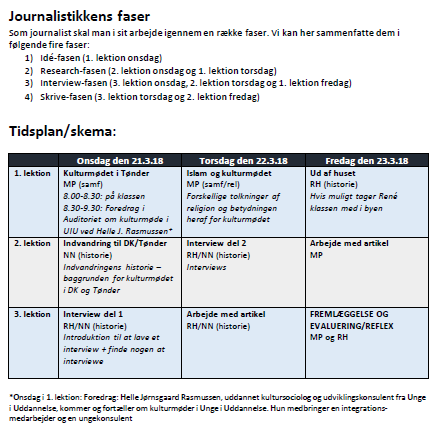 6) KS-forløb med professionsorientering
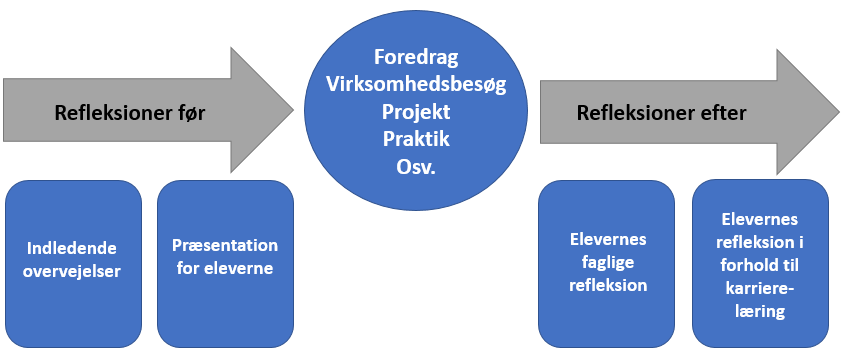 Mødet med professioner 
Klart formål pga.
Journalistisk vinkel (interview)
Problemformulering 
Produktkrav 
Frit valg: eleverne kunne kontakte de professioner, de fandt spændende inden for emnet 
Det faglige - metode: at lave interview, notatteknik, at skrive en artikel osv.
6) KS-forløb med professionsorientering
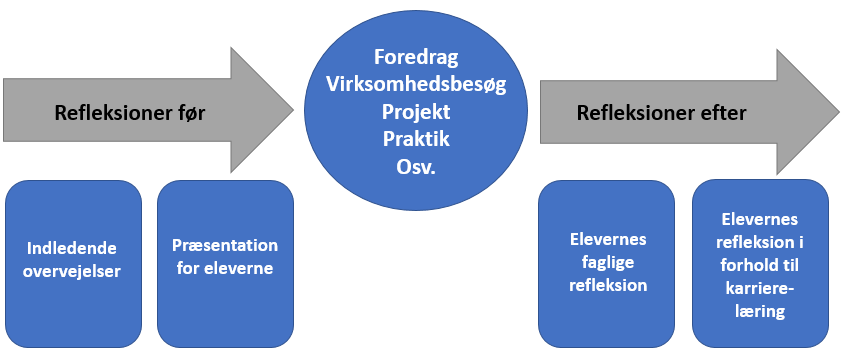 Den faglige refleksion
Produktet og fremlæggelse – og ellers kombineret med refleksion i forhold til karrierelæring
Den videre undervisning – artiklerne blev efterfølgende brugt i samfundsfag til at undersøge integrationsstrategi og -politik i kommunen.
6) KS-forløb med professionsorientering
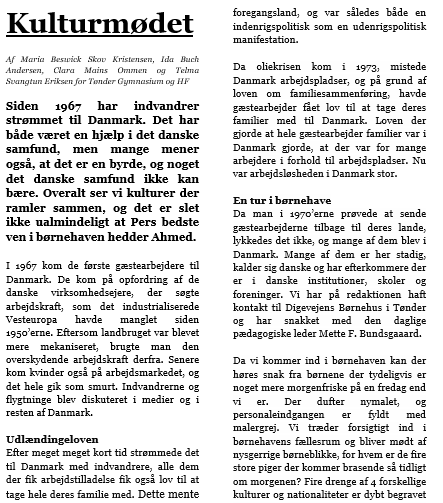 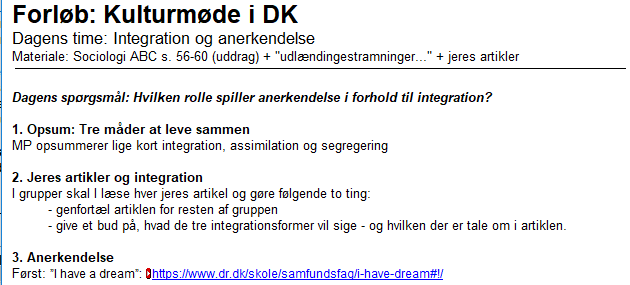 6) KS-forløb med professionsorientering
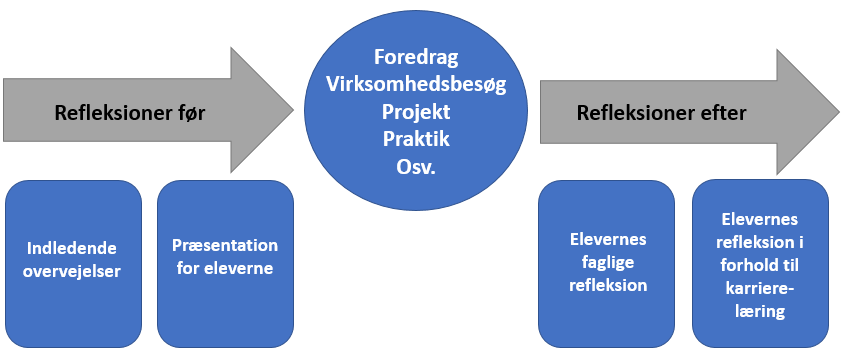 Refleksion i forhold til profession og karrierelæring 
Del af fremlæggelsen (Bubbl)
6) KS-forløb med professionsorientering
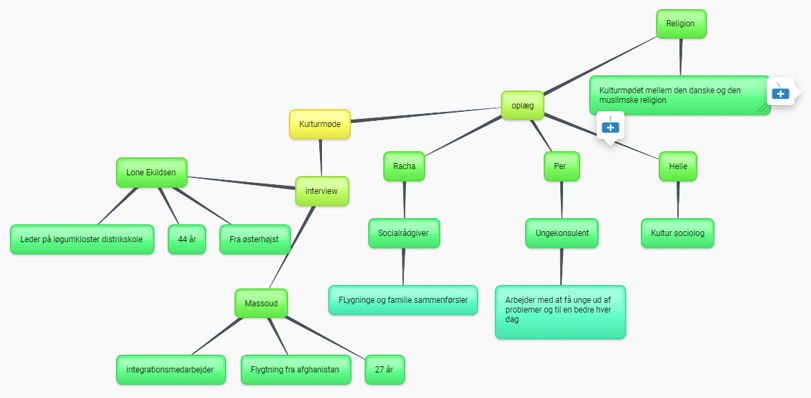 Et eksempel: ”Kulturmøde”
Eksempel på ”bubbl” med overvejelser om mødet med de forskellige professioner
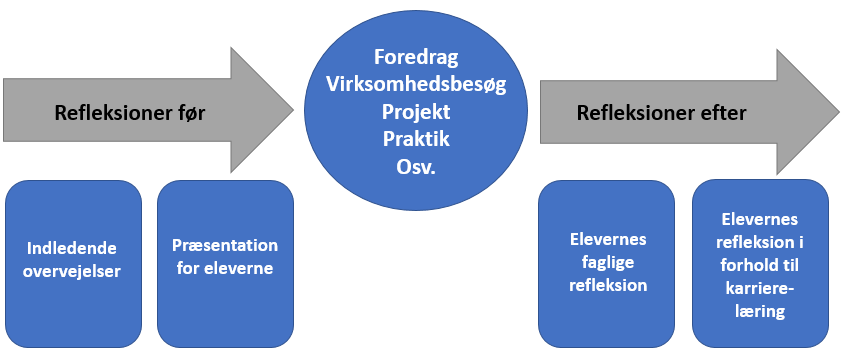 E) Refleksion i forhold til professioner 
Del af fremlæggelsen
6) KS-forløb med professionsorientering
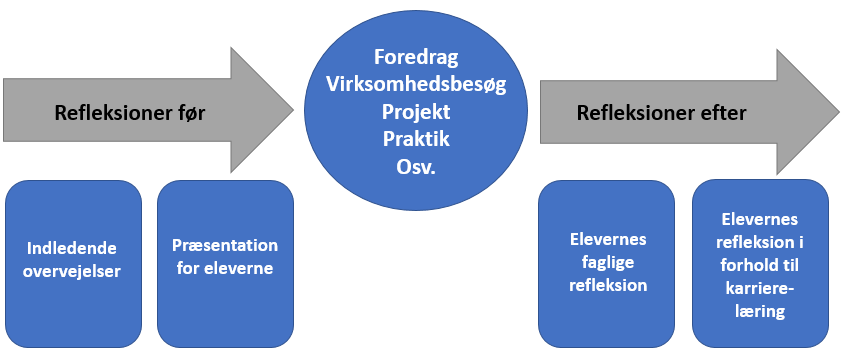 Refleksion i forhold til profession og karrierelæring 
Del af fremlæggelsen 
Del af evalueringen/refleksion enten som afslutning eller dag-til-dag i portfolio
6) KS-forløb med professionsorientering
Eksempel på evaluering
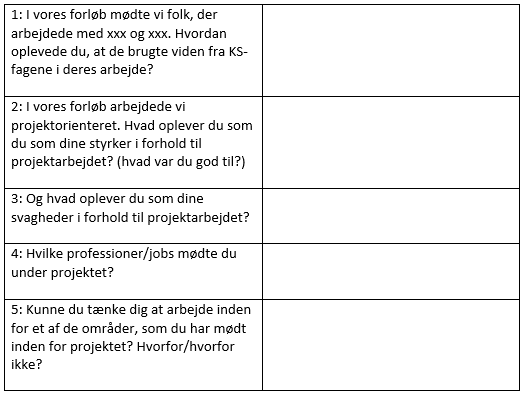 6) KS-forløb med professionsorientering
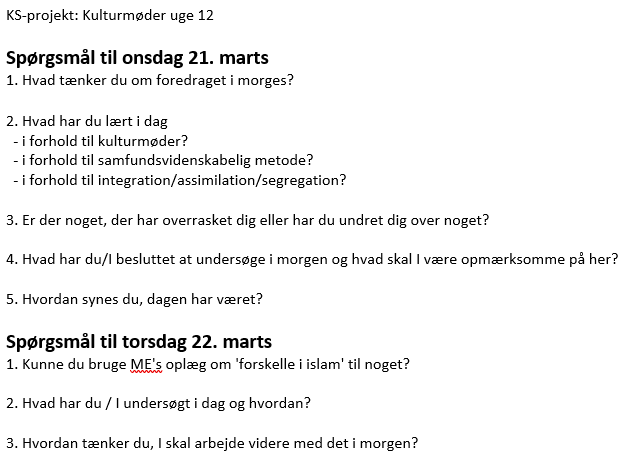 Eksempel på dag-til-dag refleksion i portfolio
6) KS-forløb med professionsorientering
Andre mulige forløb med professionsorientering
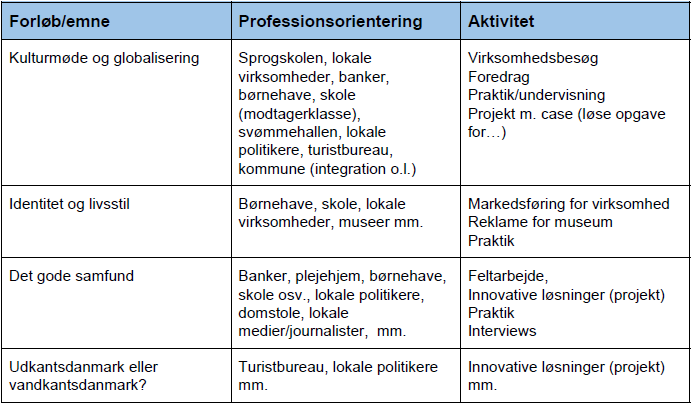 7.
Professionsrettet SSO – og KS
7) SSO og KS – professionsorientering
Læreplanen for SSO



Vejledningen
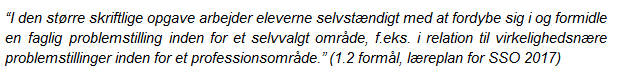 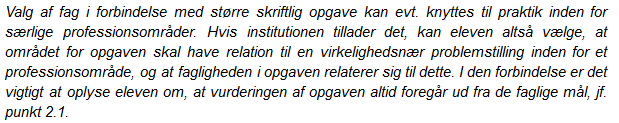 7) SSO og KS – professionsorientering
Emne: Undervisning i Stormen på Dybbøl 1864
Fag: Historie B, Samfundsfag C

Opgaveformulering: Når nu vi ved, at unges historiebevidsthed påvirkes fra mange forskellige sider, hvilken forskel kan en særlig vinkel i undervisningen så give?

Redegør kort for Anden Slesvigske Krig 1864 samt for relevant teori om socialisering.
Foretag en kritisk analyse af selvvalgte dele af serien 1864 (2014) med særligt fokus på budskab og historiebrug.
Diskuter i hvilket omfang historieundervisningen i grundskolen kan forme elevernes værdisæt og politiske holdninger. Her skal du inddrage de fælles mål og må gerne perspektivere til tidligere eksempler på skolelovgivning.

Bilag: F.eks. Peter Yding Brunbech om serien, uddrag af det Styhrske cirkulære eller et andet eksempel på 1864 og historiebrug
7) SSO og KS – professionsorientering
Emne: Feltpræst i Afghanistan 
Fag: Historie B, Religion C

Opgaveformulering: Når nu vi ved, at Danmark bl.a. deltog i krigen i Afghanistan for at bekæmpe religiøs fundamentalisme, hvordan kan det så være, at der var feltpræster med? 

Redegør kort for kriterierne for retfærdig krig, herunder forskellen på kombattanter og non-kombattanter og det kristne syn på krig.
Foretag en kritisk analyse af mindst to reaktioner på danske feltpræsters aktiviteter i Afghanistan.
Diskuter i hvilket omfang de danske feltpræsters aktiviteter kan ses som et brud med sekularisering og/eller en overtrædelse af krigens regler.

Forslag til bilag: Kriterierne for retfærdig/hellig krig fra Politikens Bog om Korstogene (2005)
7) SSO og KS – professionsorientering
Overvejelser
Er emnet egnet? 
Bidrager det med noget til emnet, som ikke kunne løses ellers? 
Hvem gavner det?
elevtype vs. kompleksitet 
Hvilke fag? 
Er samfundsfag (pga. metoderne) lettere end religion og historie
8.
Tid…
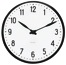 8) TID – hvornår? Og hvor meget?
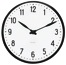 Fire vigtige pointer om professionsrettet KS 
Det er en skoleopgave – KS skal kun løfte en del af opgaven!
Vi gør meget af det allerede – det skal bare ekspliciteres
Det er et afbræk i hverdagen – ikke hverdagen!
Meget er for meget (det stresser eleverne)
Link til PowerPoint samt alle eksempler: 
http://llk.dk/cde783